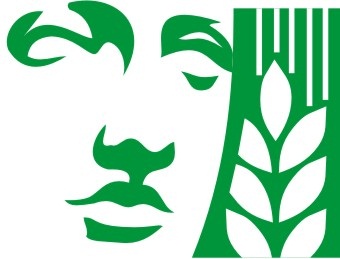 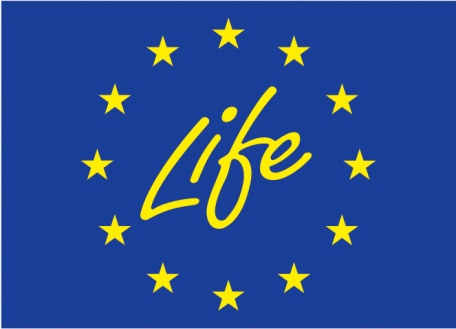 ΕΛΛΗΝΙΚΟΣ ΓΕΩΡΓΙΚΟΣ ΟΡΓΑΝΙΣΜΟΣ ¨ΔΗΜΗΤΡΑ¨

ΙΝΣΤΙΤΟΥΤΟ ΕΛΙΑΣ ΥΠΟΤΡΟΠΙΚΩΝ ΦΥΤΩΝ ΚΑΙ ΑΜΠΕΛΟΥ

ΣΕ ΣΥΝΕΡΓΑΣΙΑ ΜΕ 
ΤΟ ΠΑΝΕΠΙΣΤΗΜΙΟ ΘΕΣΣΑΛΙΑΣ
ΗΜΕΡΙΔΑ

στο πλαίσιο του έργου LIFE oLIVE-CLIMA:

 Εφαρμογή νέων καλλιεργητικών πρακτικών στην ελαιοκομία με στόχο τον περιορισμό της κλιματικής αλλαγής και την προσαρμογή στις νέες κλιματικές συνθήκες
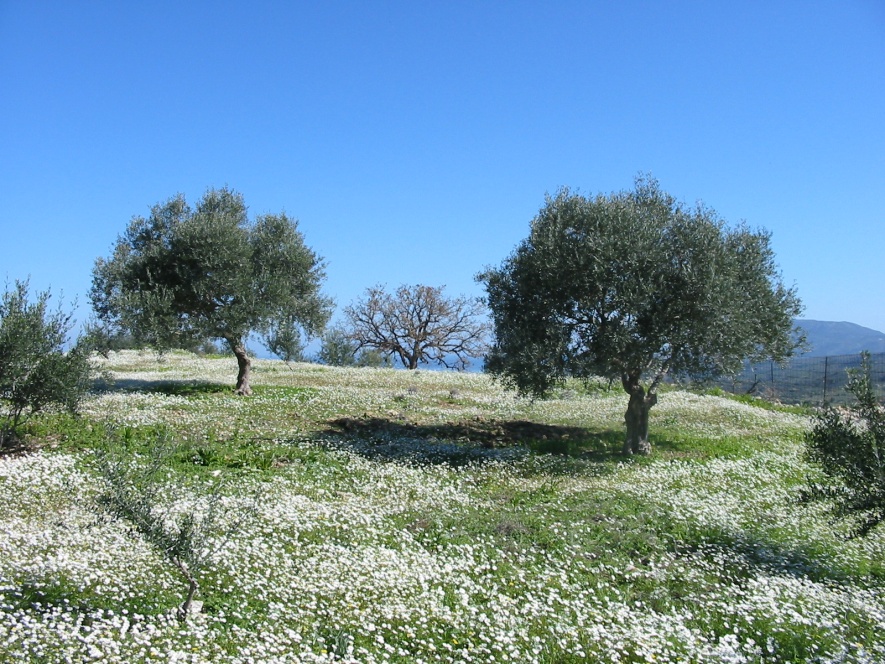 Δευτέρα 20 Φεβρουαρίου 2017, 5:00 μμ
Αίθουσα Πολλαπλών Χρήσεων 
(πρώην Αίθουσα ΚΕΓΕ)
Αργαλαστή Δήμου Νοτίου Πηλίου
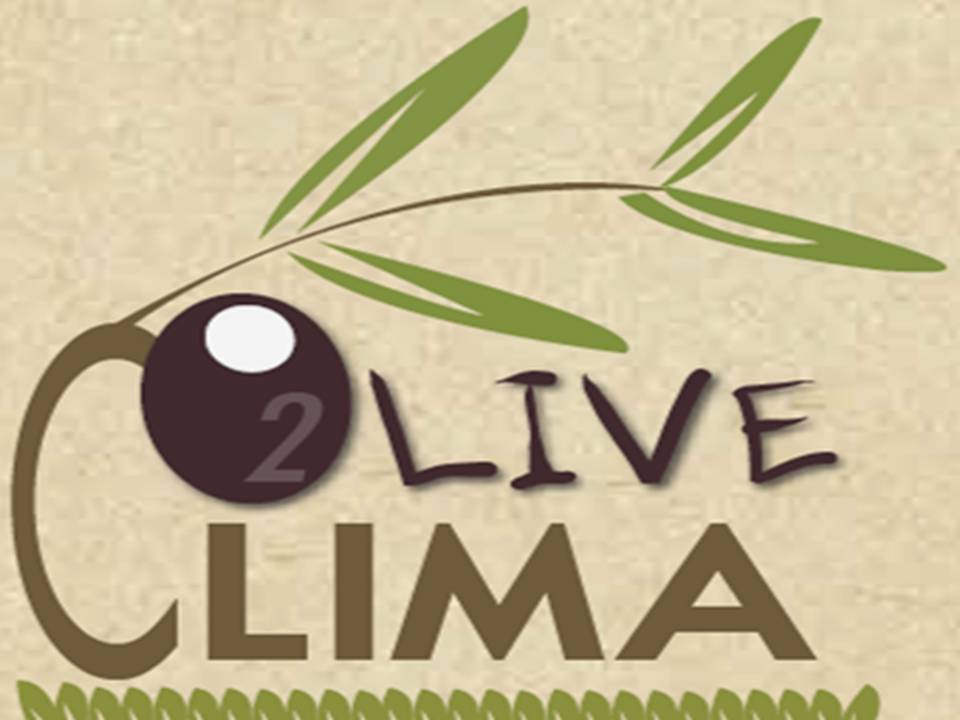